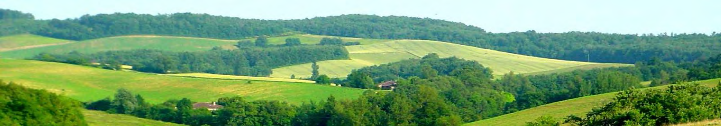 Comprendre et faire comprendre l’écologie des paysages
Marc Deconchat
Directeur de recherche INRAE
UMR Dynafor (Toulouse)
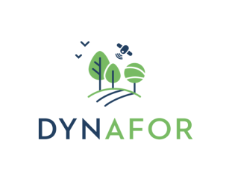 Des paysages comme un décor distant
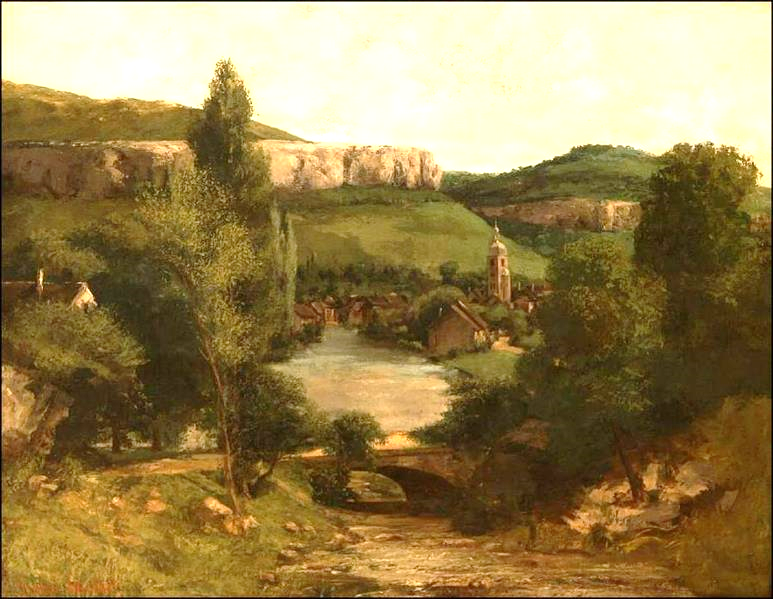 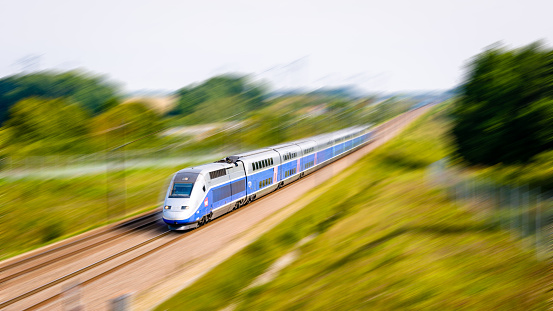 G Courbet
L’imaginaire des paysages grandioses
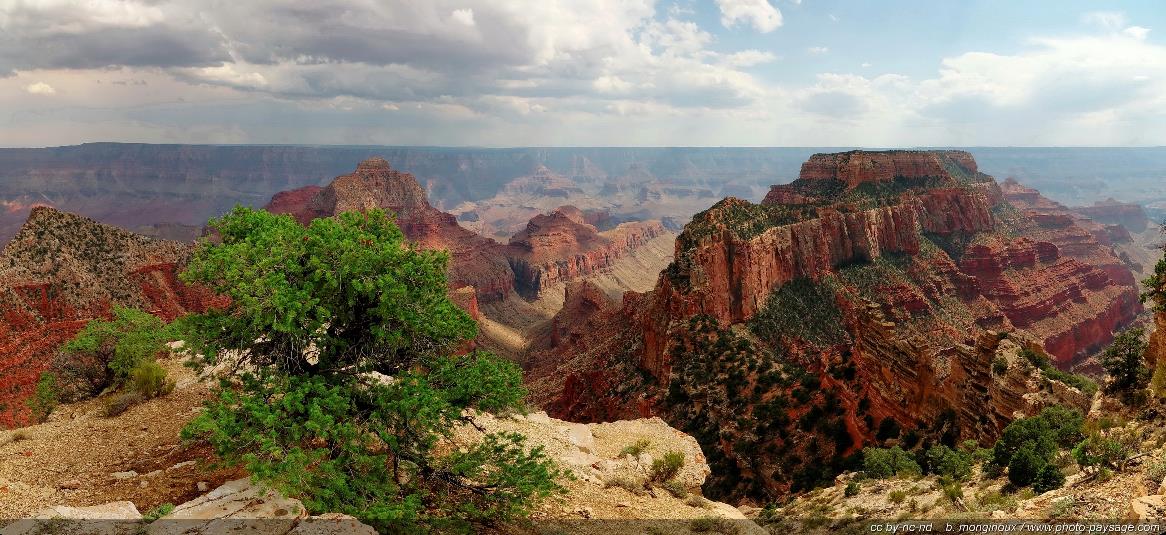 À la trivialité apparente des paysages ordinaires
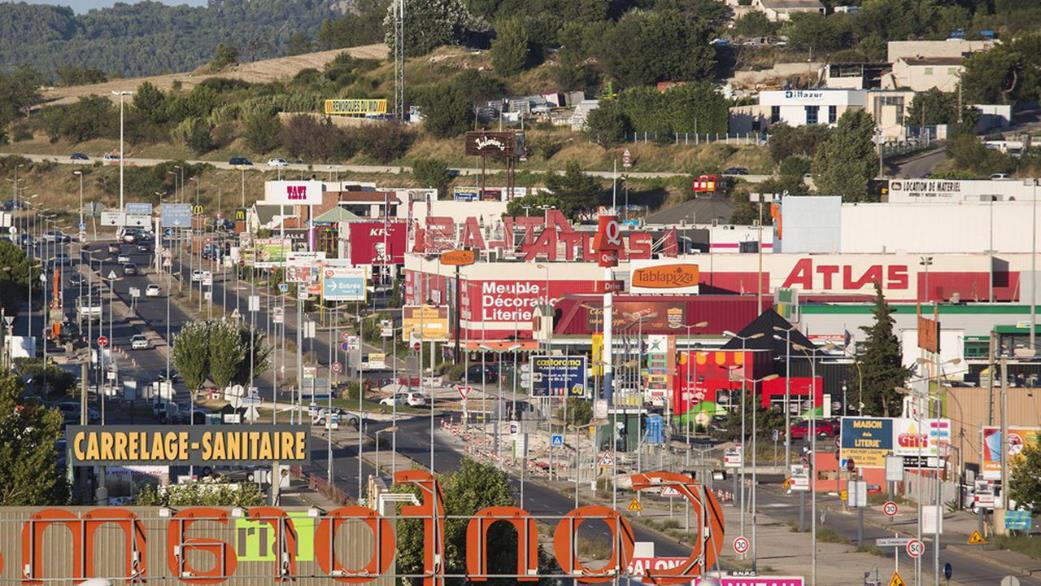 Des paysages construits
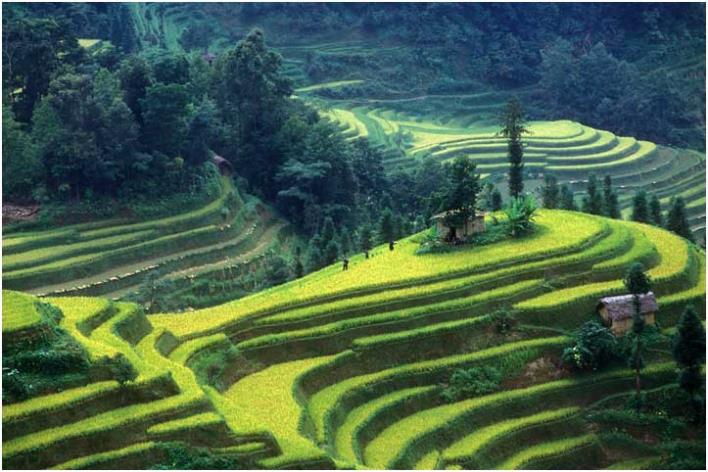 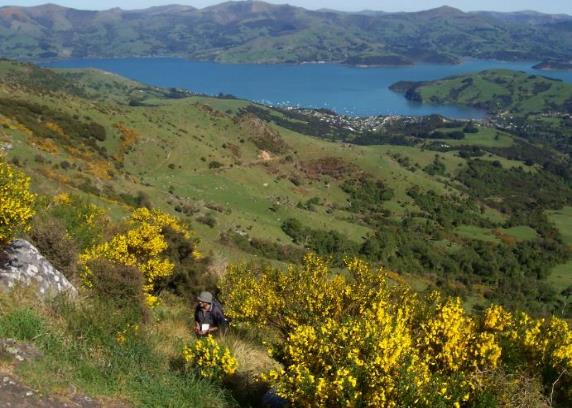 Notre habitat
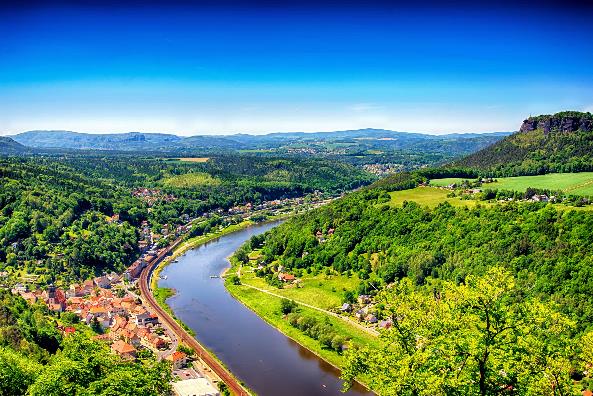 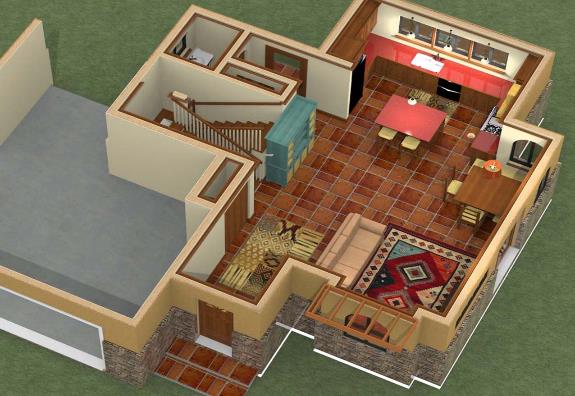 [Speaker Notes: Autrement dit, les paysages sont à l’extérieur ce que sont nos maisons, un habitat dont les différents composantes et l’organisation contribuent à notre bien-être.]
Paysages ruraux européens
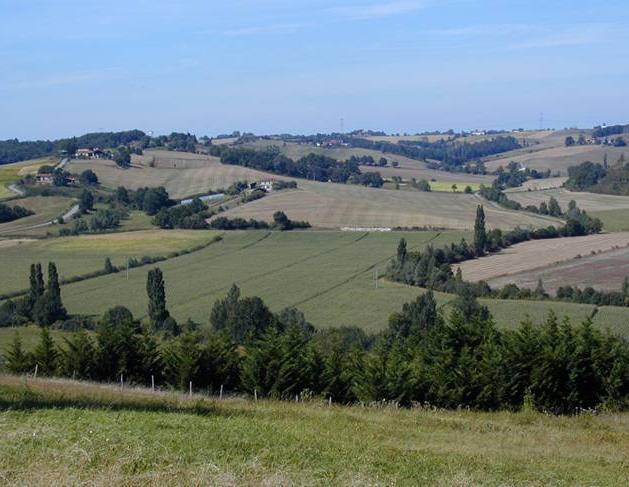 Ecologie des paysages
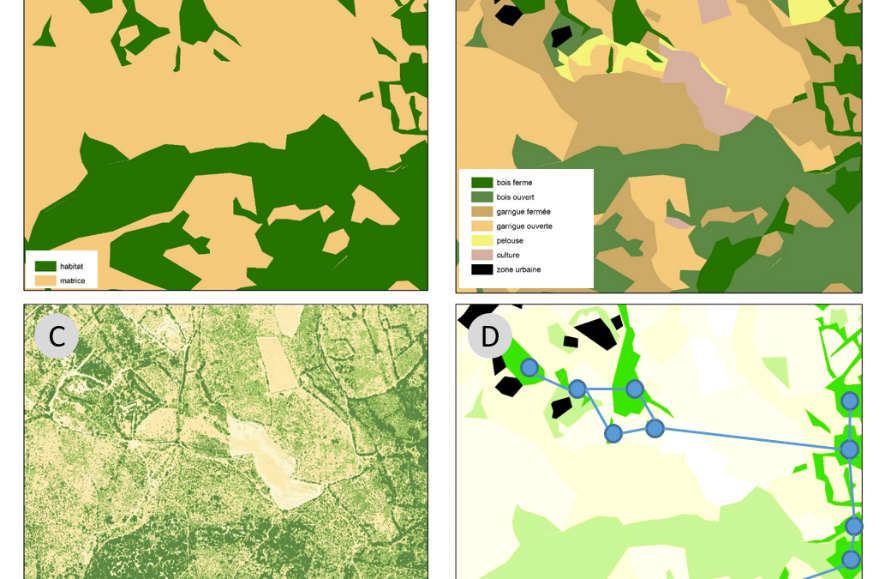 Des paysages qui « fonctionnent »
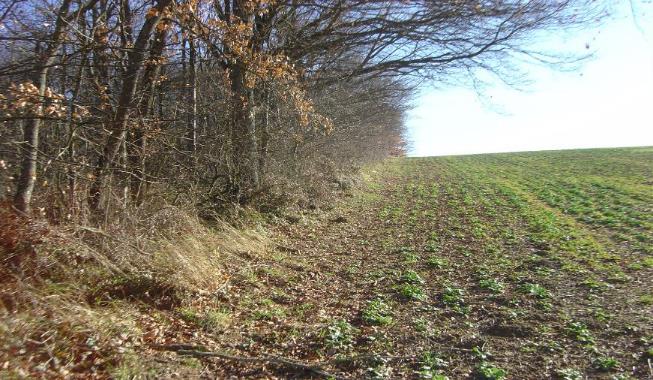 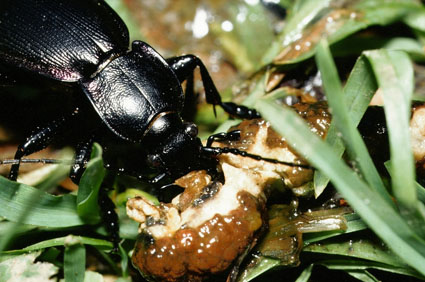 Ph Cugnot
Lectures de paysages
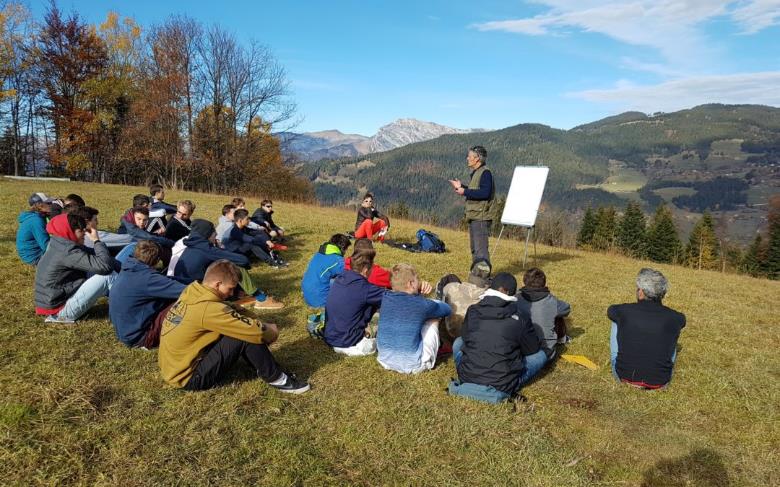 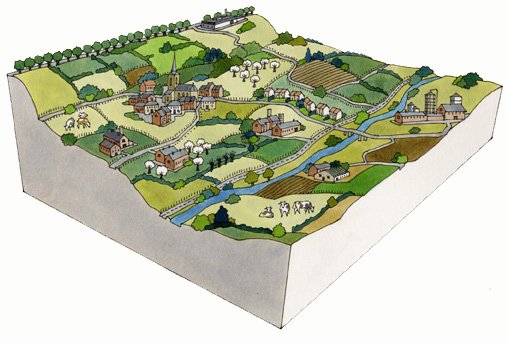 Comparaisons de paysages
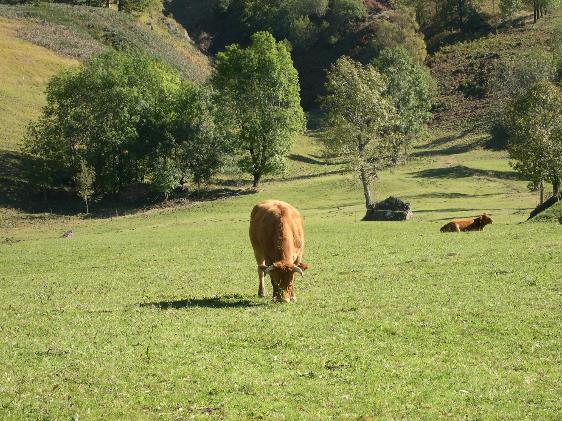 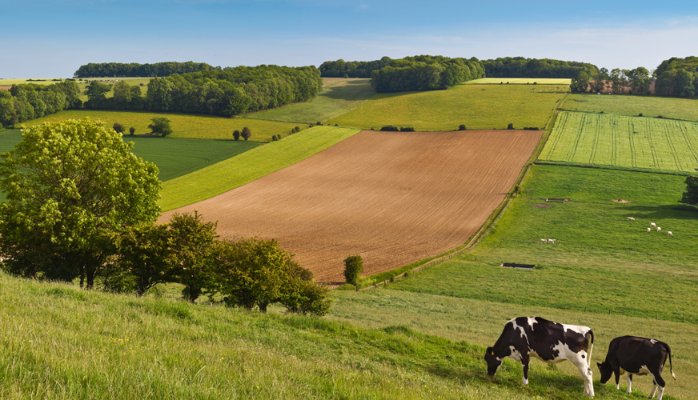 Photographies aériennes: un autre point de vue
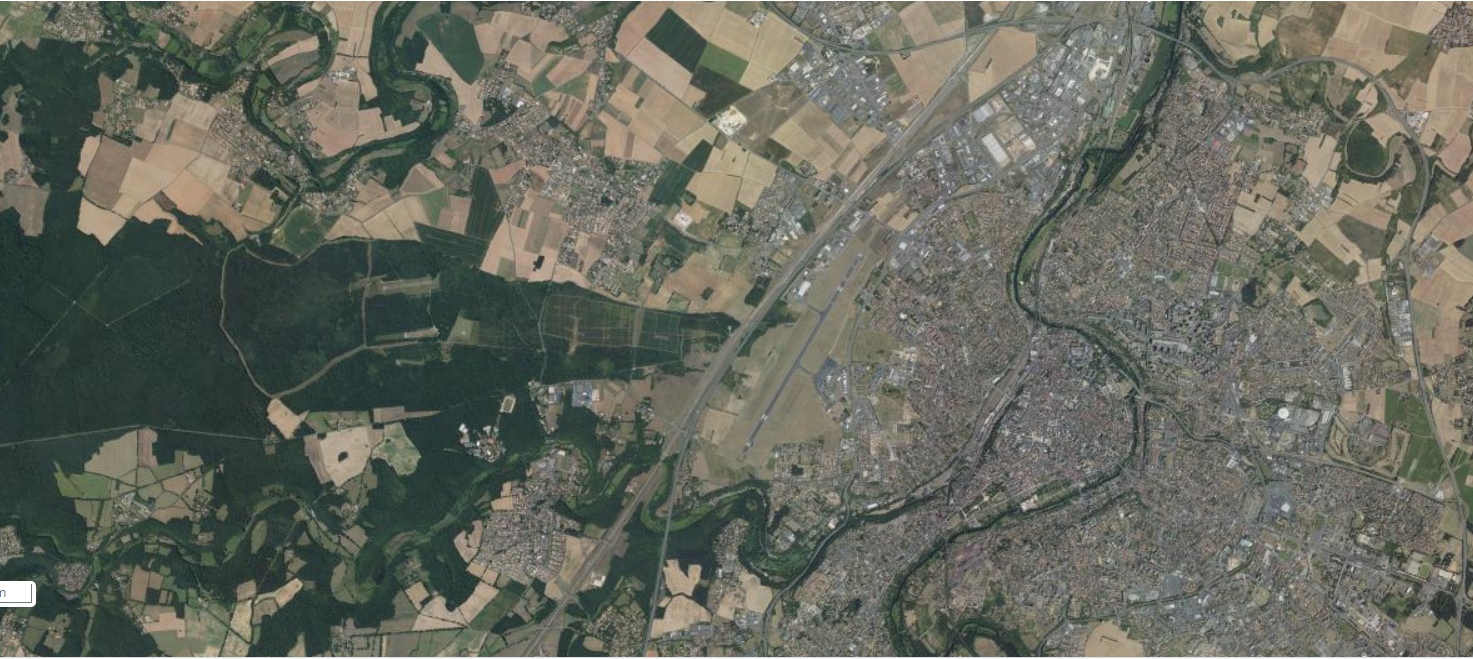 Photographies anciennes: les paysages changent
https://remonterletemps.ign.fr/
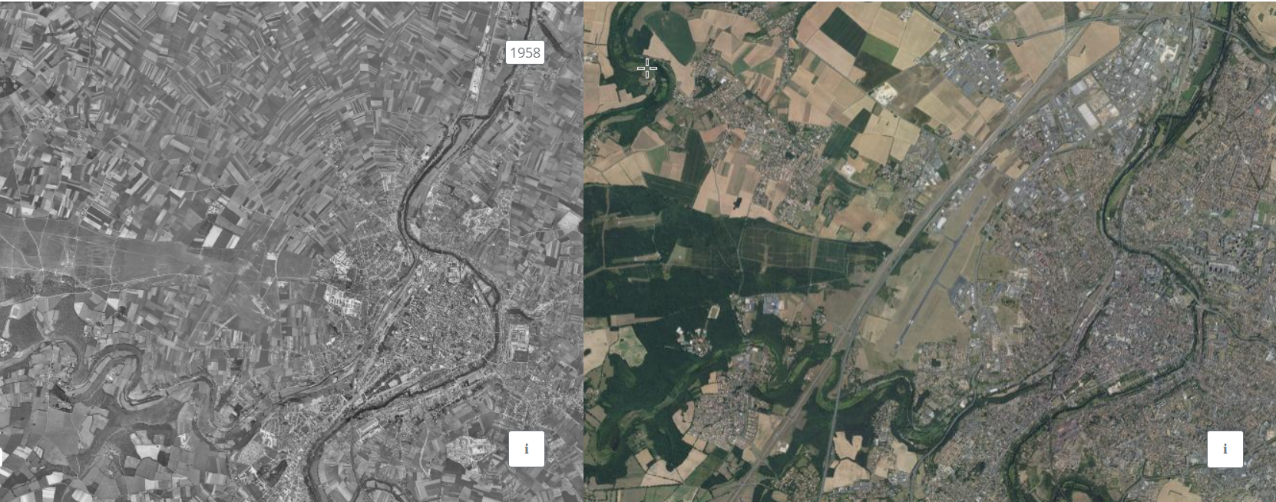 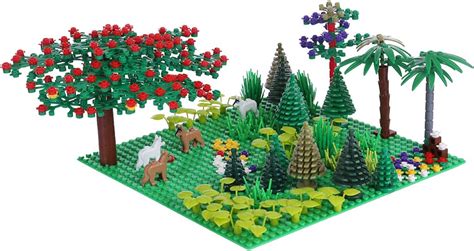 Maquettes et paysages miniatures
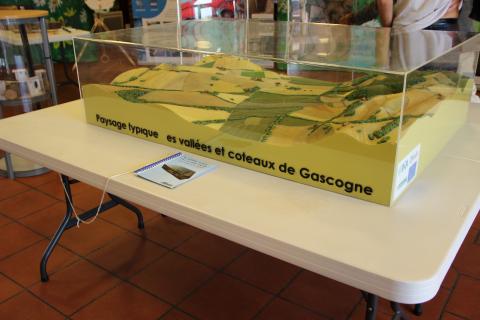 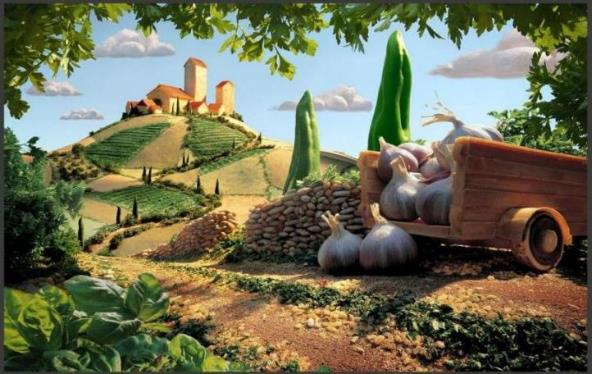 Carl Warner; Foodscape
Des paysages en communs: l’art de co-habiter
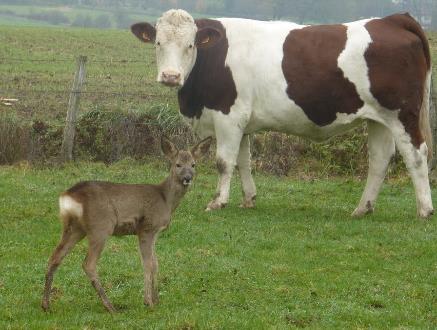 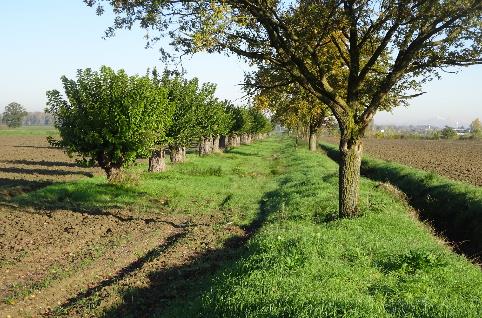 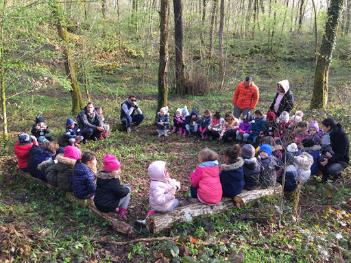